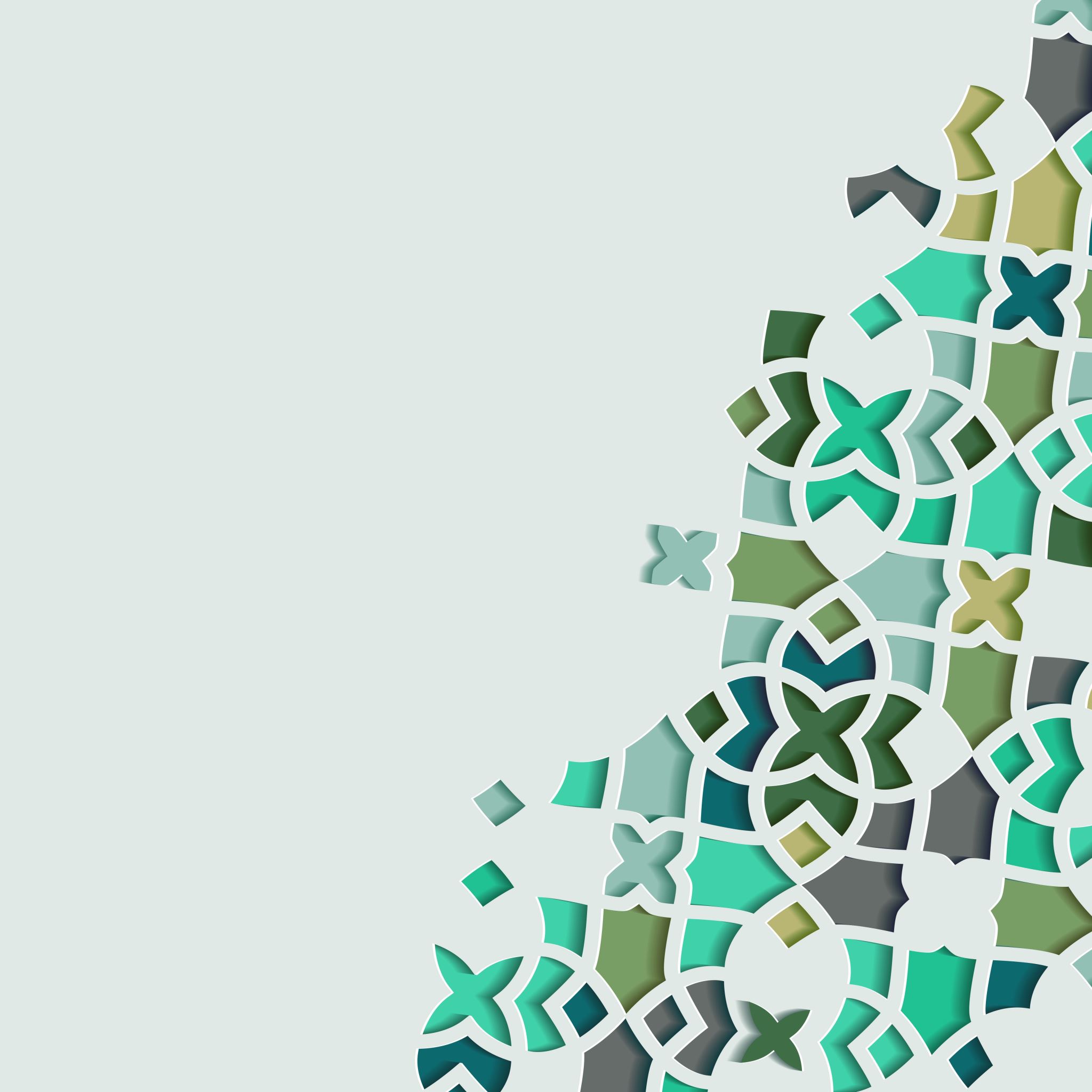 The Life of Prophet Muhammad
Lesson 19
The Satanic Verses
Shortly after the first emigration to Abyssinia, the Muslims returned to Makkah. 
Some historical clues indicate that they heard a rumor that the pagan leaders of Makkah had all accepted Islam, so they returned.
This rumor is based on some reports, primarily found in Sunni sources (albeit tertiary sources) which detail the incident of the “Satanic verses”.
The Satanic Verses
According to this story, the Prophet (s) had been engaged in reciting Surat al-Najm in front of the polytheists. When he had recited this verse:
أَفَرَأَيْتُمُ اللَّاتَ وَالْعُزَّى وَمَنَاةَ الثَّالِثَةَ الْأُخْرَى
“Have you then considered the Lat and the 'Uzza; and Manat, the third, the last?”  Quran 53:19-20
Satan caused him  to recite the following two sentences (which were not part of Surah) too:
تِلْكَ الْغَرَانِيقُ الْعُلْيَ وَ إِنَّ شَفاَعَتَهُنَّ لَتُرْجَى.
“They are beautiful, high-ranking birds, and their intercession is anticipated.”
The Satanic Verses
Sunni sources related to this incident:
1. Sahih al-Bukhari: In the section on “Prostration during recital of the Quran”, we find the following tradition:
عَنْ عَبْدِ اللَّهِ ـ رضى الله عنه ـ أَنَّ النَّبِيَّ صلى الله عليه وسلم قَرَأَ سُورَةَ النَّجْمِ فَسَجَدَ بِهَا، فَمَا بَقِيَ أَحَدٌ مِنَ الْقَوْمِ إِلاَّ سَجَدَ، فَأَخَذَ رَجُلٌ مِنَ الْقَوْمِ كَفًّا مِنْ حَصًى أَوْ تُرَابٍ، فَرَفَعَهُ إِلَى وَجْهِهِ وَقَالَ يَكْفِينِي هَذَا، فَلَقَدْ رَأَيْتُهُ بَعْدُ قُتِلَ كَافِرًا‏.‏
“The Prophet recited Surat-an-Najm and prostrated while reciting it and all the people prostrated and a man amongst the people took a handful of stones or earth and raised it to his face and said, "This is sufficient for me. Later on I saw him killed as a non-believer."
The Satanic Verses
عَنِ ابْنِ عَبَّاسٍ ـ رضى الله عنهما ـ قَالَ سَجَدَ النَّبِيُّ صلى الله عليه وسلم بِالنَّجْمِ وَسَجَدَ مَعَهُ الْمُسْلِمُونَ وَالْمُشْرِكُونَ وَالْجِنُّ وَالإِنْسُ‏.‏

“The Prophet performed a prostration when he finished reciting Surat-an-Najm, and all the Muslims and pagans and Jinns and human beings prostrated along with him.”
The Satanic Verses
2. Tabari in his tafseer reports the following narration:
جلس رسول الله ﷺ في ناد من أندية قريش كثير أهله، فتمنى يومئذ أن لا يأتيه من الله شيء فينفروا عنه، فأنزل الله عليه: ﴿وَالنَّجْمِ إِذَا هَوَى مَا ضَلَّ صَاحِبُكُمْ وَمَا غَوَى﴾ فقرأها رسول الله ﷺ، حتى إذا بلغ: ﴿أَفَرَأَيْتُمُ اللاتَ وَالْعُزَّى وَمَنَاةَ الثَّالِثَةَ الأخْرَى﴾
”The Prophet was sitting in a gathering with Quraysh, and he was hoping that God would not reveal something that they would detest, so God revealed: “By the star when it falls, verily your companion has not gone astray…”
The Satanic Verses
ألقى عليه الشيطان كلمتين: تلك الغرانقة العلى، وإن شفاعتهنّ لترجى، فتكلم بها. ثم مضى فقرأ السورة كلها. فسجد في آخر السورة، وسجد القوم جميعا معه، ورفع الوليد بن المغيرة ترابا إلى جبهته فسجد عليه، وكان شيخا كبيرا لا يقدر على السجود
“Satan inserted two sentences: ‘Those are the beautiful lofty birds whose intercession is anticipated’. So the Prophet uttered this and continued reciting the entire Surah and prostrated at the end and the people prostrated with him. Al-Waleed ibn al-Mugheerah lifted up some dirt to his forehead and prostrated for he was an elderly man who did not have the power to prostrate [on the ground].
The Satanic Verses
فلما أمسى أتاه جبرائيل عليه السلام، فعرض عليه السورة؛ فلما بلغ الكلمتين اللتين ألقى الشيطان عليه قال: ما جئتك بهاتين، فقال رسول الله ﷺ: افْتَرَيْتُ عَلى الله، وَقُلْتُ عَلى الله ما لَمْ يَقُلْ، فأوحى الله إليه
“That night the angel Gabriel reviewed the Quran with the Prophet and when he reached the two sentences [inserted by Satan], Gabriel said: “I did not bring this to you!” The Prophet responded, “Have I attributed a lie to God? Have I attributed to God something that He did not actually say!?
The Satanic Verses
فما زال مغموما مهموما حتى نزلت عليه: ﴿وَمَا أَرْسَلْنَا مِنْ قَبْلِكَ مِنْ رَسُولٍ وَلا نَبِيٍّ إِلا إِذَا تَمَنَّى أَلْقَى الشَّيْطَانُ فِي أُمْنِيَّتِهِ فَيَنْسَخُ اللَّهُ مَا يُلْقِي الشَّيْطَانُ ثُمَّ يُحْكِمُ اللَّهُ آيَاتِهِ وَاللَّهُ عَلِيمٌ حَكِيمٌ﴾ . قال: فسمع من كان من المهاجرين بأرض الحبشة أن أهل مكة قد أسلموا كلهم، فرجعوا إلى عشائرهم وقالوا: هم أحبّ إلينا، فوجدوا القوم قد ارتكسوا حين نسخ الله ما ألقى الشيطان.
“The Prophet remained so distraught and depressed that God revealed: “And We did not send before you any messenger or prophet, but when he desired, Satan casts [some falsehood] in his desire; but God annuls that which Satan casts, then does God establish His communications, and Allah is Knowing, Wise.” Quran 22:52
The Satanic Verses
Some prominent Sunni scholars who reject this second version:
1. Fakhr al-Razi
2. Ibn Katheer
3. Al-Qadhi Ayyad
4. Al-Albani
The Satanic Verses
Prominent Sunni scholars who accept the possibility of the incident:
1. Ibn Hajar al-Asqalani, who was one of the specialist of Sahih al-Bukhari. His point is that, it's true every individual version of the story is from a weak chain - but when you put all these chains and stories together, it's acceptable. He believes that Satan inserted the false verses with his own voice and it was heard by the pagans but not the believers. The Prophet was unaware of this interference.
2. Ibn Taymiyyah: This incident surely took place based on verse 52 of Surat al-Hajj. Meaning this 'satanic verses' become a test for those with weak faith.
Misunderstanding Quranic Verses
وَإِن كَادُواْ لَيَفْتِنُونَكَ عَنِ الَّذِي أَوْحَيْنَا إِلَيْكَ لِتفْتَرِيَ عَلَيْنَا غَيْرَهُ وَإِذًا لاَّتَّخَذُوكَ خَلِيلاً وَلَوْلاَ أَن ثَبَّتْنَاكَ لَقَدْ كِدتَّ تَرْكَنُ إِلَيْهِمْ شَيْئًا قَلِيلاً إِذاً لَّأَذَقْنَاكَ ضِعْفَ الْحَيَاةِ وَضِعْفَ الْمَمَاتِ ثُمَّ لاَ تَجِدُ لَكَ عَلَيْنَا نَصِيرًا
“And indeed, they were about to tempt you away from that which We revealed to you in order to [make] you invent about Us something else; and then they would have taken you as a friend. And if We had not strengthened you, you would have almost inclined to them a little. Then [if you had], We would have made you taste double [punishment in] life and double [after] death. Then you would not find for yourself against Us a helper.” Quran 17:73-75
Misunderstanding Quranic Verses
وَمَا أَرْسَلْنَا مِن قَبْلِكَ مِن رَّسُولٍ وَلَا نَبِيٍّ إِلَّا إِذَا تَمَنَّى أَلْقَى الشَّيْطَانُ فِي أُمْنِيَّتِهِ فَيَنسَخُ اللَّهُ مَا يُلْقِي الشَّيْطَانُ ثُمَّ يُحْكِمُ اللَّهُ آيَاتِهِ وَاللَّهُ عَلِيمٌ حَكِيمٌ لِيَجْعَلَ مَا يُلْقِي الشَّيْطَانُ فِتْنَةً لِّلَّذِينَ فِي قُلُوبِهِم مَّرَضٌ وَالْقَاسِيَةِ قُلُوبُهُمْ وَإِنَّ الظَّالِمِينَ لَفِي شِقَاقٍ بَعِيدٍ

“And We did not send before you any messenger or prophet except that when he spoke [or recited], Satan threw into it [some misunderstanding]. But Allah abolishes that which Satan throws in; then Allah makes precise His verses. And Allah is Knowing and Wise. [That is] so He may make what Satan throws in a trial for those within whose hearts is disease and those hard of heart. And indeed, the wrongdoers are in extreme dissension.” Quran 22:52-53
Decisive Quranic Verses
إِنَّ عِبَادِي لَيْسَ لَكَ عَلَيْهِمْ سُلْطَانٌ إِلاَّ مَنِ اتَّبَعَكَ مِنَ الْغَاوِينَ
“Indeed, My servants - no authority will you have over them, except those who follow you of the deviators.” Quran 15:42

وَمَا يَنطِقُ عَنِ الْهَوَى إِنْ هُوَ إِلَّا وَحْيٌ يُوحَى
“He speaks not of his own accord, rather he speaks nothing but inspired revelation.” Quran 53:3-4
Satan Fears Umar
قَالَ اسْتَأْذَنَ عُمَرُ بْنُ الْخَطَّابِ عَلَى رَسُولِ اللَّهِ صلى الله عليه وسلم، وَعِنْدَهُ نِسْوَةٌ مِنْ قُرَيْشٍ يُكَلِّمْنَهُ وَيَسْتَكْثِرْنَهُ، عَالِيَةً أَصْوَاتُهُنَّ عَلَى صَوْتِهِ فَلَمَّا اسْتَأْذَنَ عُمَرُ بْنُ الْخَطَّابِ قُمْنَ فَبَادَرْنَ الْحِجَابَ فَأَذِنَ لَهُ رَسُولُ اللَّهِ صلى الله عليه وسلم فَدَخَلَ عُمَرُ وَرَسُولُ اللَّهِ صلى الله عليه وسلم يَضْحَكُ،
Umar bin Al-Khattab asked the permission of the Messenger of God to see him while some Quraishi women were sitting with him, talking to him and asking him for more expenses, raising their voices above the voice of God’s  Messenger. When Umar asked for the permission to enter, the women quickly put on their veils. God’s Messenger allowed him to enter and Umar came in while God’s Messenger was smiling…
Satan Fears Umar
فَقَالَ عُمَرُ أَضْحَكَ اللَّهُ سِنَّكَ يَا رَسُولَ اللَّهِ‏.‏ فَقَالَ النَّبِيُّ صلى الله عليه وسلم ‏"‏ عَجِبْتُ مِنْ هَؤُلاَءِ اللاَّتِي كُنَّ عِنْدِي فَلَمَّا سَمِعْنَ صَوْتَكَ ابْتَدَرْنَ الْحِجَابِ ‏"‏‏.‏ فَقَالَ عُمَرُ فَأَنْتَ أَحَقُّ أَنْ يَهَبْنَ يَا رَسُولَ اللَّهِ‏.‏ ثُمَّ قَالَ عُمَرُ يَا عَدُوَّاتِ أَنْفُسِهِنَّ، أَتَهَبْنَنِي وَلاَ تَهَبْنَ رَسُولَ اللَّهِ صلى الله عليه وسلم فَقُلْنَ نَعَمْ، أَنْتَ أَفَظُّ وَأَغْلَظُ مِنْ رَسُولِ اللَّهِ صلى الله عليه وسلم‏.
The Prophet said, "These women who have been here, roused my wonder, for as soon as they heard your voice, they quickly put on their veils. "Umar said, "O God’s Messenger, you have more right to be feared by them than I." Then Umar addressed the women saying, "O enemies of yourselves! You fear me more than you do God’s Messenger . They said, "Yes, for you are harsher and sterner than God’s Messenger…
Satan Fears Umar
‏ فَقَالَ رَسُولُ اللَّهِ صلى الله عليه وسلم ‏"‏ إِيهًا يَا ابْنَ الْخَطَّابِ وَالَّذِي نَفْسِي بِيَدِهِ مَا لَقِيَكَ الشَّيْطَانُ سَالِكًا فَجًّا قَطُّ إِلاَّ سَلَكَ فَجًّا غَيْرَ فَجِّكَ ‏"
Then God’s Messenger said, "O Ibn Al-Khattab! By Him in Whose Hands my life is! Never does Satan find you going on a way, but he takes another way other than yours."